ИЗ ЧЕГО И КАК ДЕЛАЮТ МЕТАЛЛЫ.
ГДЕ И КАК ИСПОЛЬЗУЮТ ПОЛЕЗНЫЕ ИСКОПАЕМЫЕ.
ОКРУЖАЮЩИЙ МИР, 4 КЛАСС
МАРЧЕНКО Е.В.,
МБОУ СОШ №3
Г. КРАСНЫЙ СУЛИН
РОСТОВСКАЯ ОБЛ.
ИЗ ЧЕГО И КАК ДЕЛАЮТ МЕТАЛЛЫ?
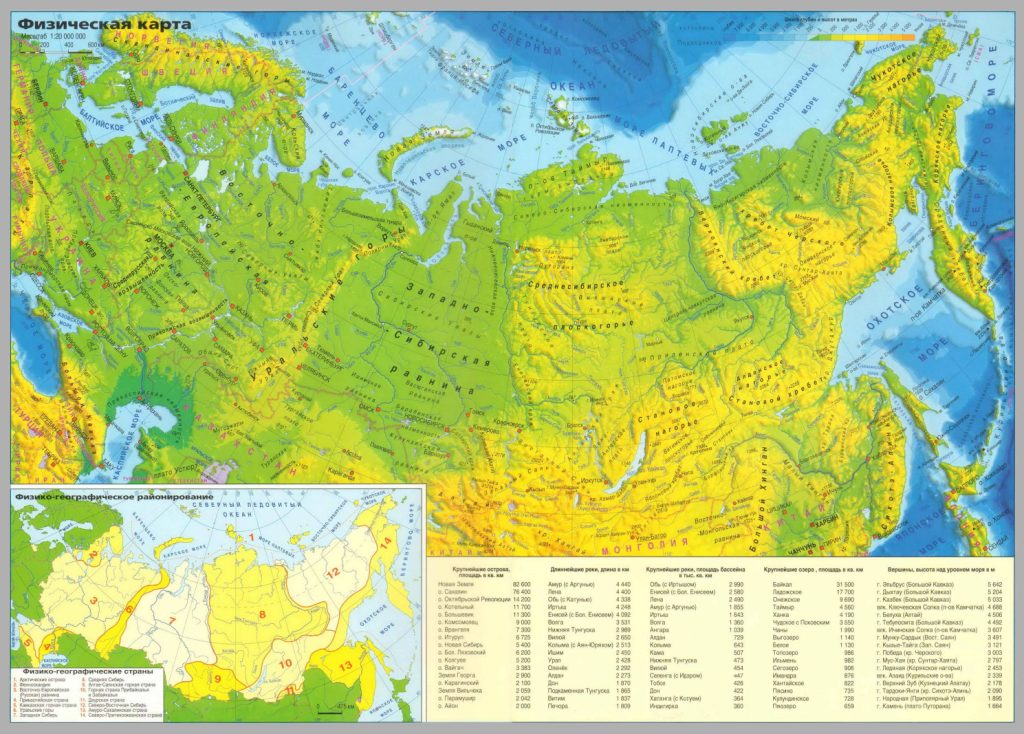 ОКОЛО 300 ЛЕТ НА УРАЛЕ 
ДОБЫВАЮТ 
РУДЫ ЧЁРНЫХ МЕТАЛЛОВ:
КРАСНЫЙ ЖЕЛЕЗНЯК
БУРЫЙ ЖЕЛЕЗНЯК
КРАСНЫЙ ЖЕЛЕЗНЯК (ГЕМАТИТ)
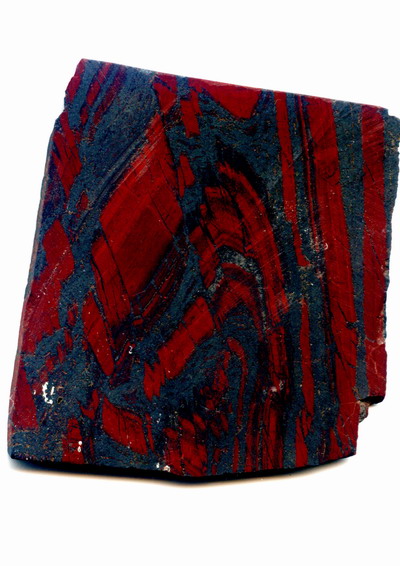 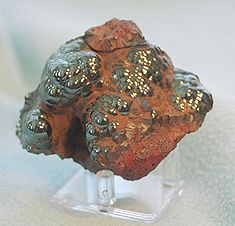 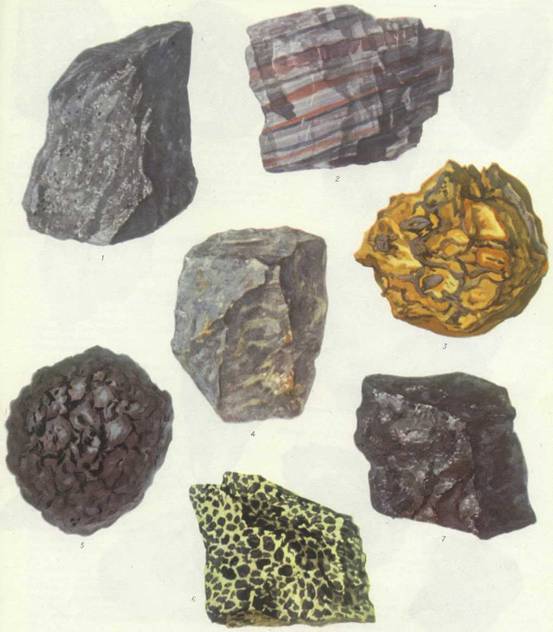 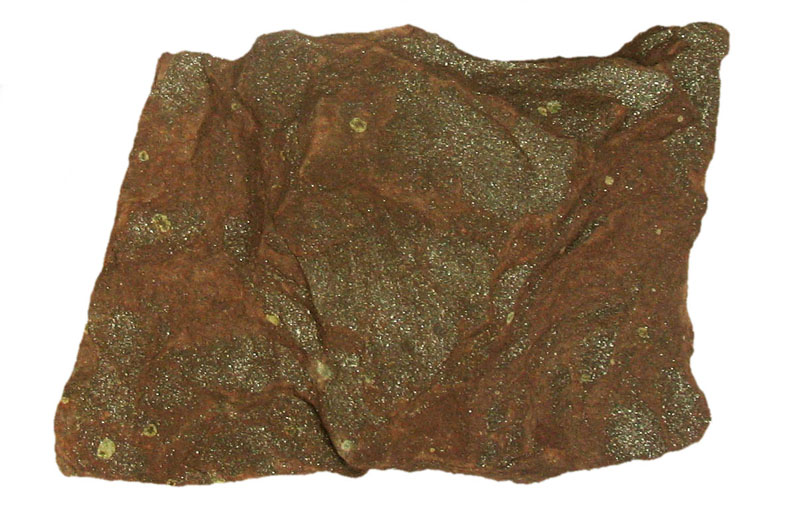 ИЗ ГЕМАТИТА ВЫПЛАВЛЯЮТ ЧУГУН
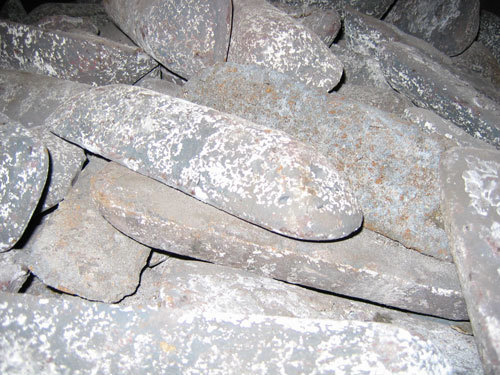 БУРЫЙ ЖЕЛЕЗНЯК (ЛИМОНИТ)
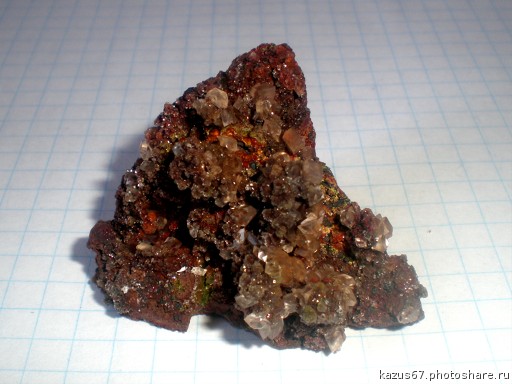 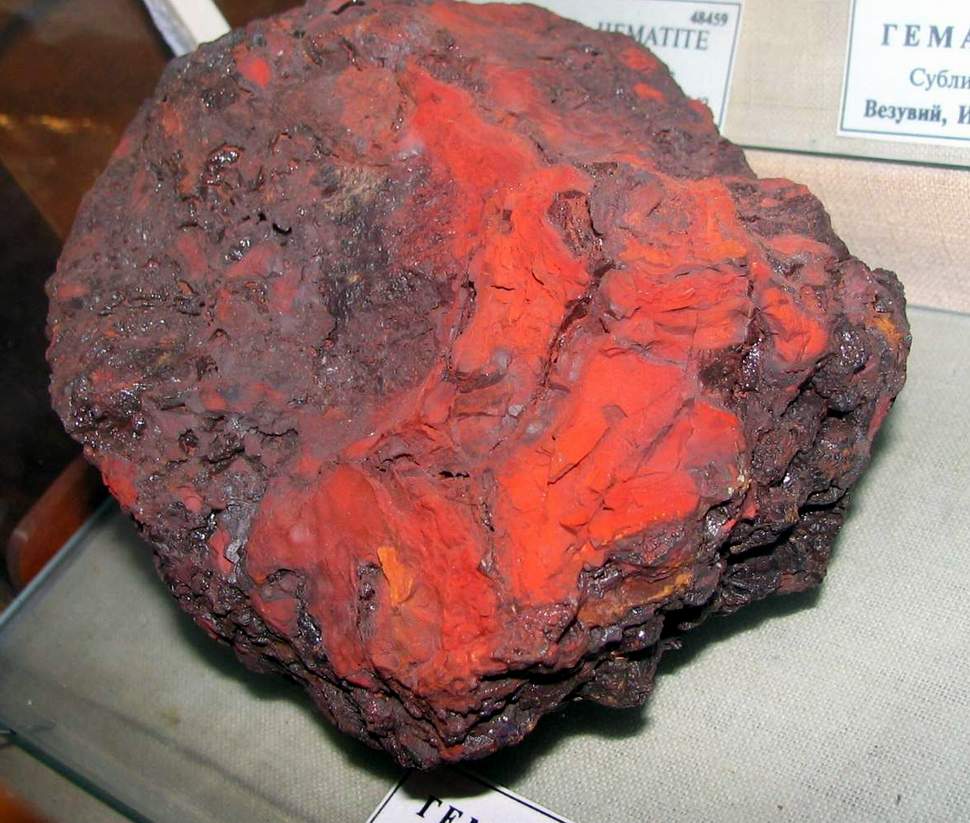 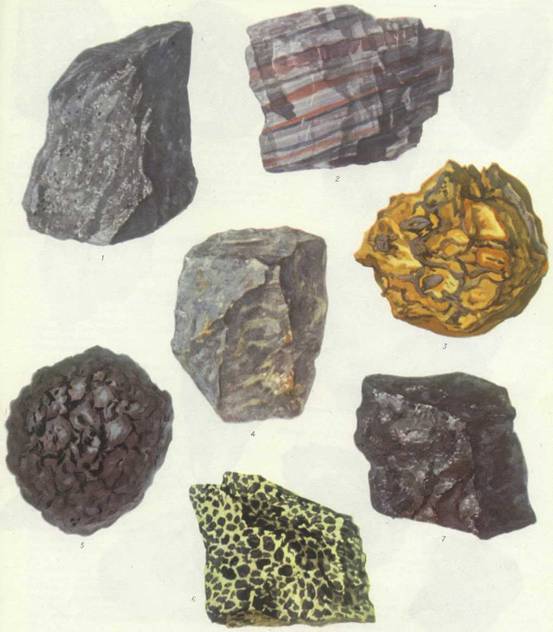 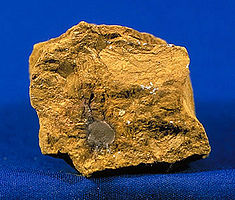 МАГНИТНЫЙ ЖЕЛЕЗНЯК (МАГНЕТИТ)
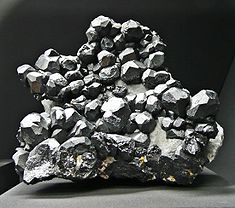 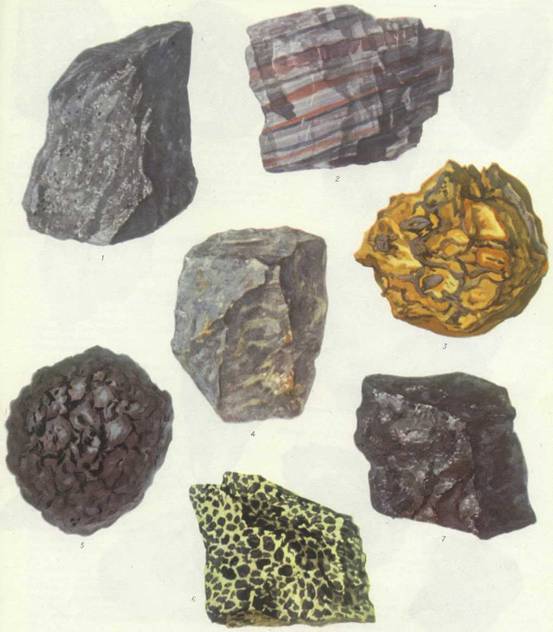 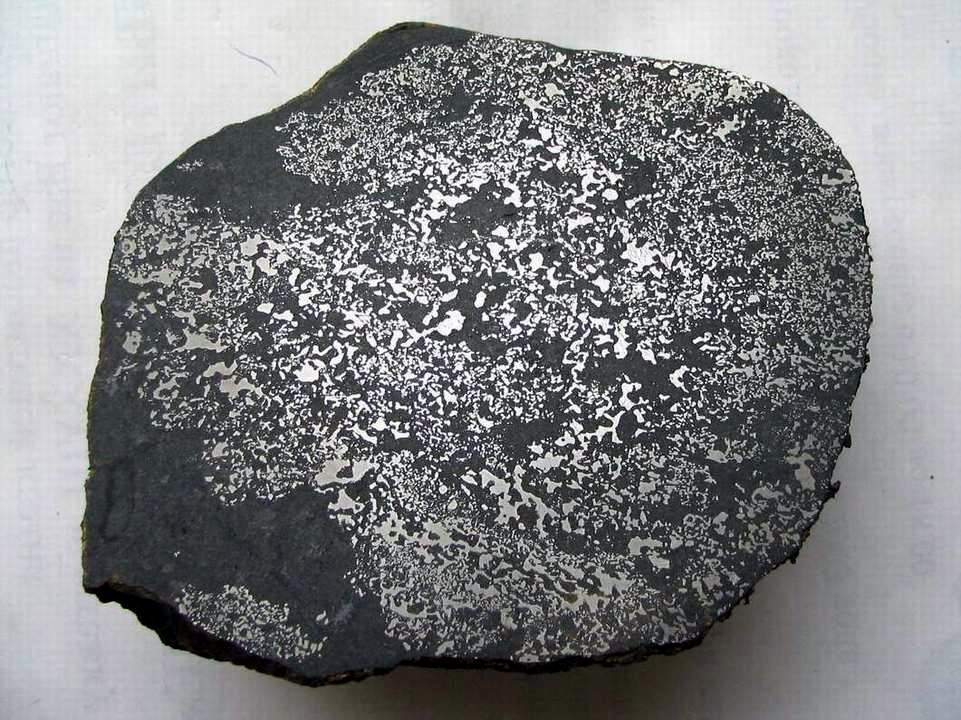 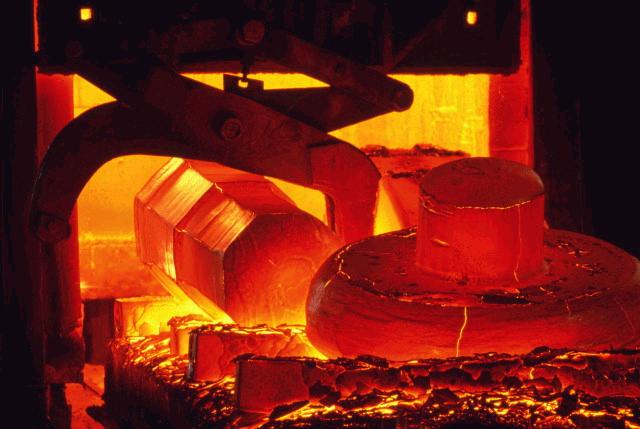 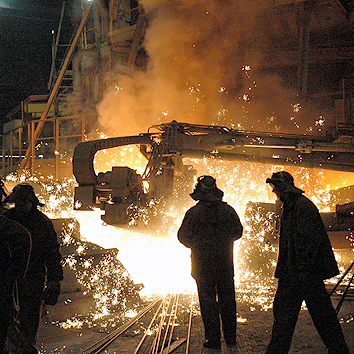 ПЛАВКА СТАЛИ
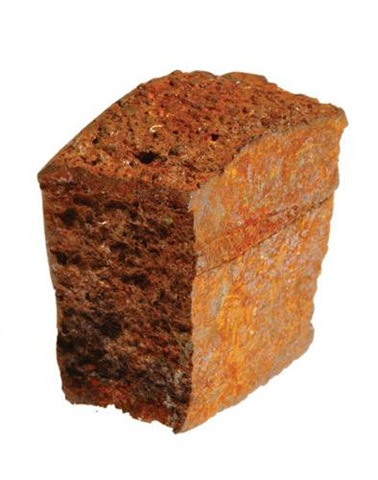 СТАЛЬ
РУДЫ ЦВЕТНЫХ МЕТАЛЛОВ
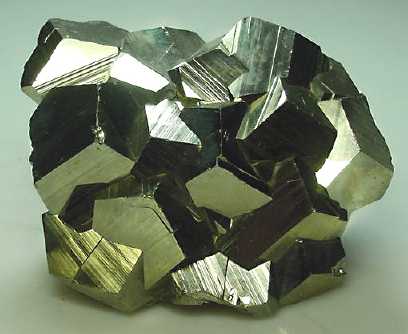 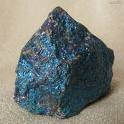 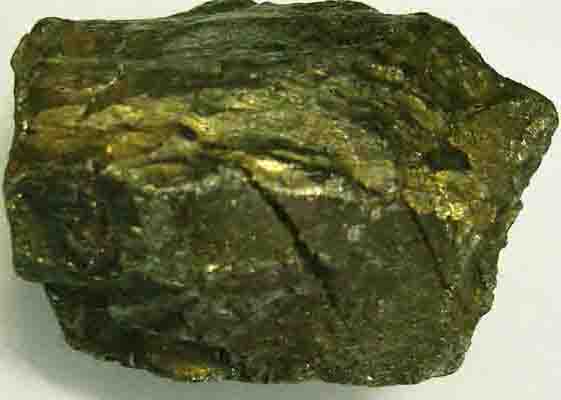 ЖЕЛЕЗНЫЙ КОЛЧЕДАН
МЕДНЫЙ КОЛЧЕДАН
РУДЫ ЦВЕТНЫХ МЕТАЛЛОВ
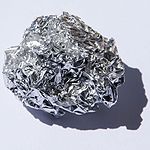 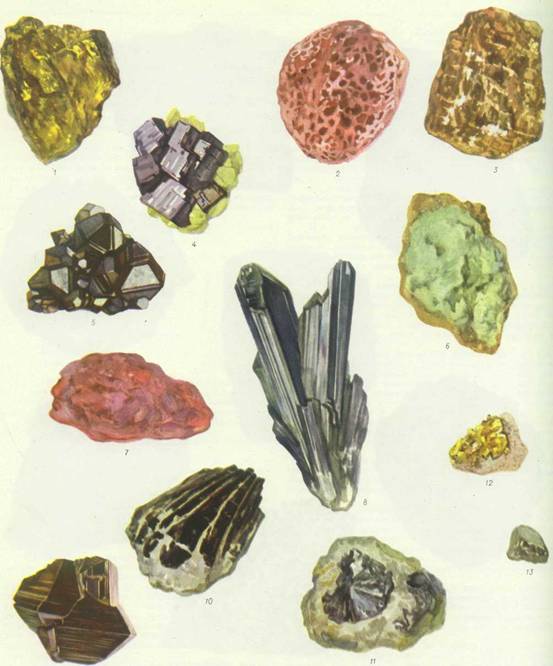 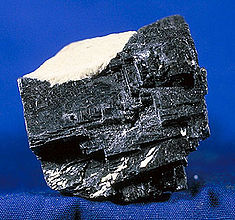 АЛЛЮМИНИЙ
СВИНЦОВЫЙ БЛЕСК
РУДЫ ЦВЕТНЫХ МЕТАЛЛОВ
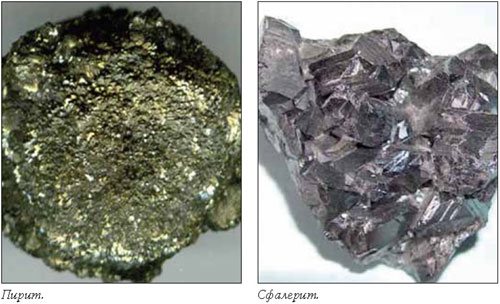 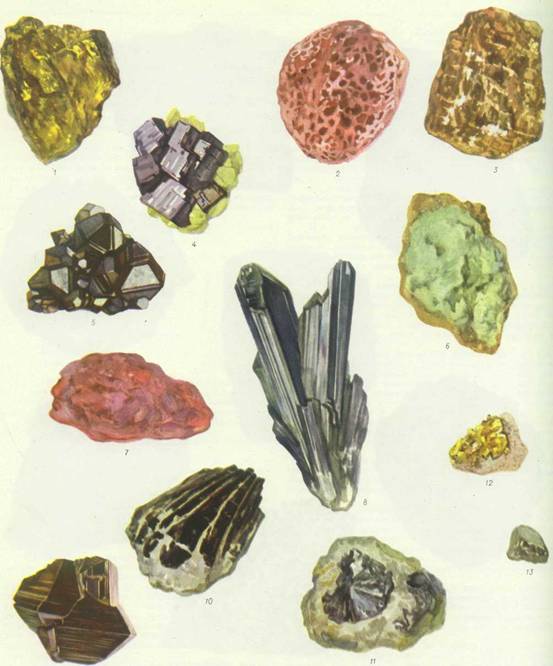 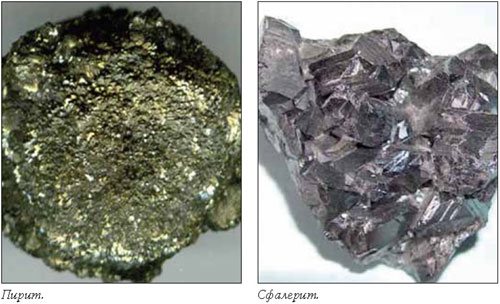 ЦИНКОВАЯ ОБМАНКА
ДРАГОЦЕННЫЕ МЕТАЛЛЫ
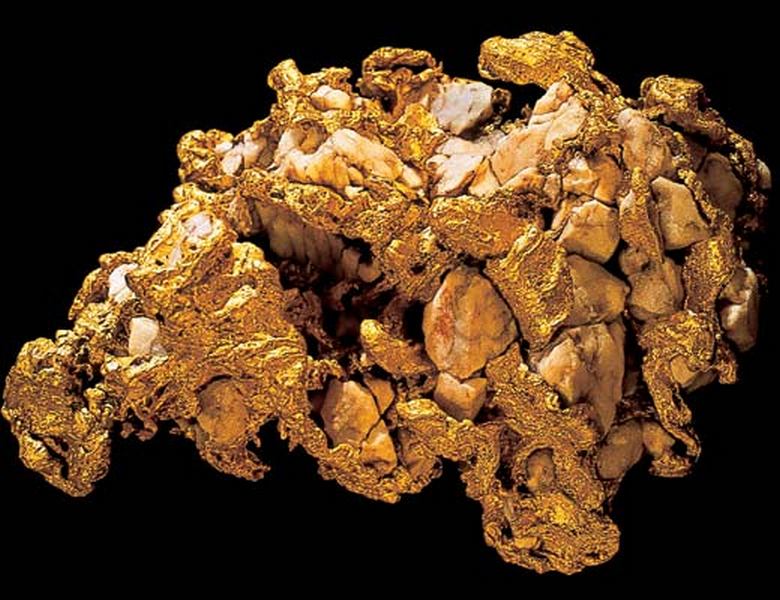 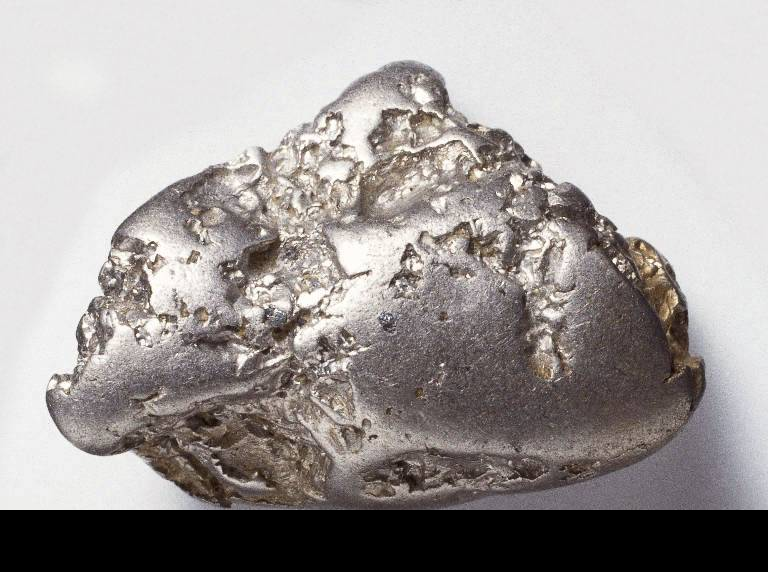 ЗОЛОТО
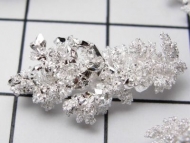 ПЛАТИНА
СЕРЕБРО
ИЗДЕЛИЯ ИЗ ДРАГОЦЕНЫХ МЕТАЛЛОВ
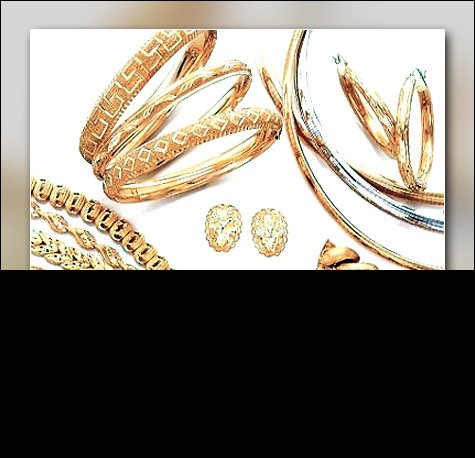 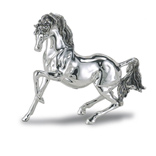 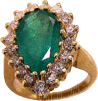 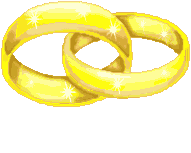 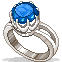 ГОРЮЧИЕ ИСКОПАЕМЫЕ РОССИИ
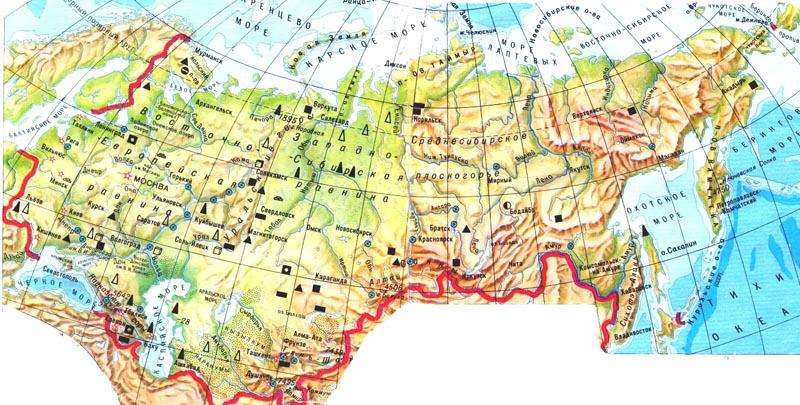 ТОРФ
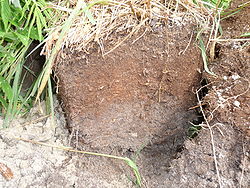 Горючее полезное ископаемое, образовано скоплением остатков растений, подвергшихся неполному разложению в условиях болот. Слой торфа в болотах не менее 30 см, (если меньше, то это заболоченные земли).
Уголь
Образуется из некогда живой материи
Горит и выделяет тепло
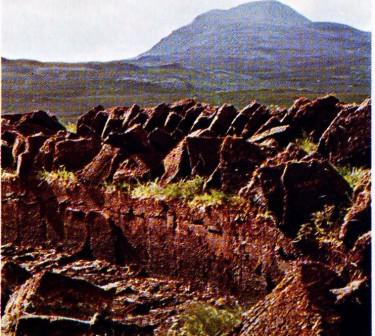 Отмёршая растительность опадает в болота и превращается в торф.                                      Торф, уплотняясь, превращается в уголь. Из слоя торфа толщиной 10-15 м образуется слой угля толщиной 1 м.
Болото
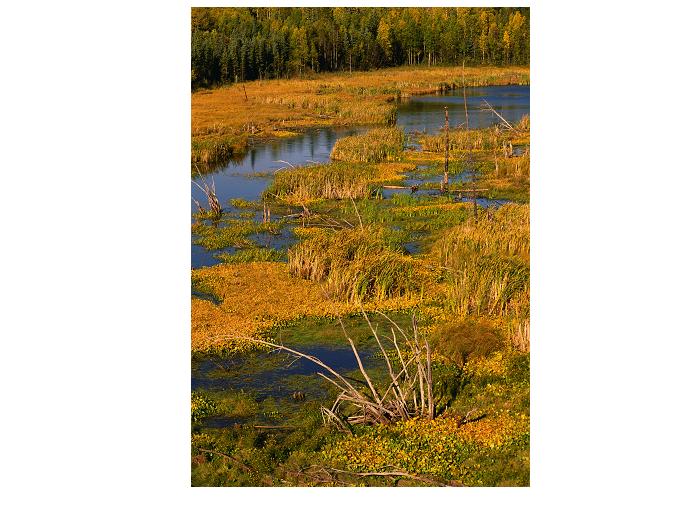 Торфяники
КАМЕННЫЙ УГОЛЬ
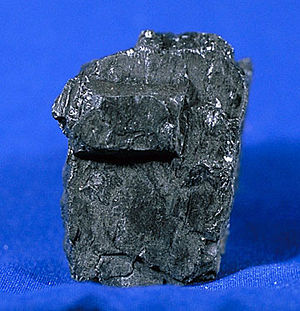 Уголь — вид ископаемого топлива, образовавшийся из частей древних растений под землей без доступа кислорода. Уголь был первым из используемых человеком видов ископаемого топлива.
ВИДЫ УГЛЯ:
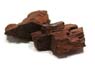 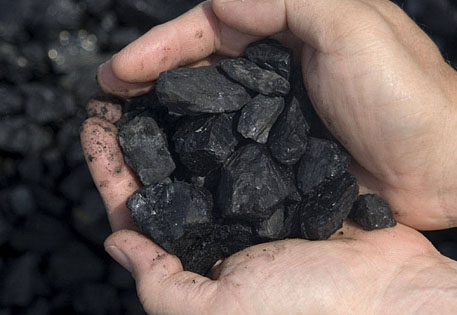 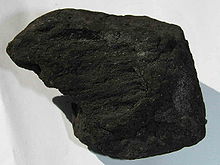 БУРЫЙ УГОЛЬ-САМЫЙ МОЛОДОЙ УГОЛЬ
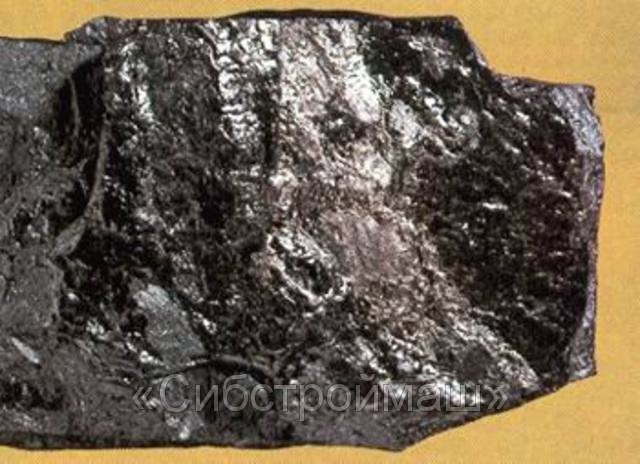 КАМЕННЫЙ  УГОЛЬ
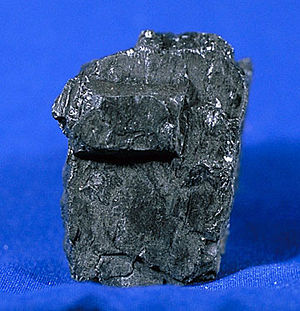 АНТРАЦИТ-САМЫЙ ДРЕВНИЙ  УГОЛЬ, ОБРАЗОВАЛСЯ
БОЛЕЕ 200 МЛН ЛЕТ НАЗАД. ПРИ ГОРЕНИИ ВЫДЕЛЯЕТСЯ БОЛЬШЕ ТЕПЛА. СЧИТАЕТСЯ САМЫМ ЦЕННЫМ УГЛЁМ.
«Сей минерал, если не нам, то потомкам нашим зело полезен будет».
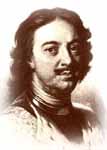 Пётр I впервые познакомился с углём в 1696 году, возвращаясь из первого Азовского похода в районе нынешнего г. Шахты. Во время отдыха на берегу Кальмиуса  царю показали кусок чёрного, хорошо горящего минерала. «Сей минерал, если не нам, то потомкам нашим зело полезен будет», — сказал Пётр I.
НЕФТЬ
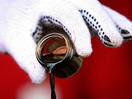 «НЕФАТА»- 
С АРАБСКОГО ЯЗЫКА 
«ИЗВЕРГАТЬ».
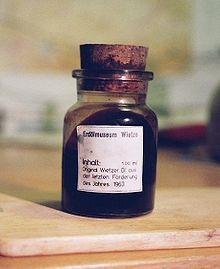 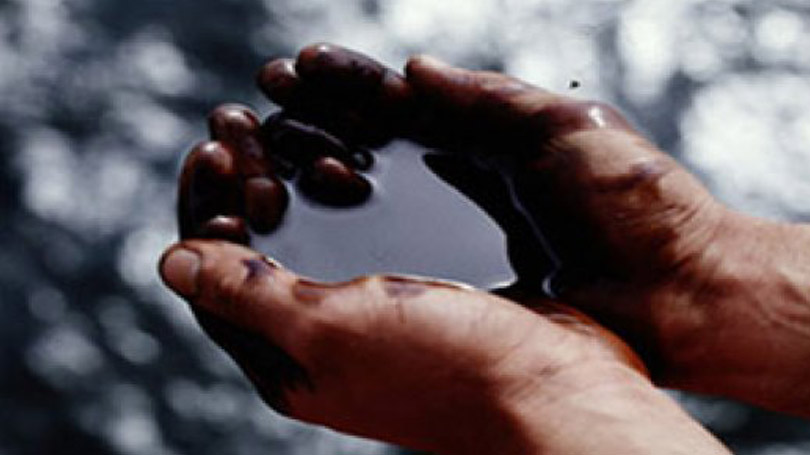 Нефть
Образуется из останков 
живой материи, растений и животных.
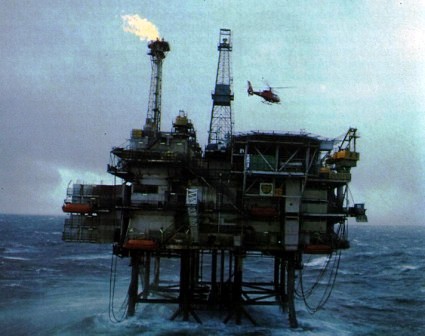 Большая часть нефти в море образовалась из останков морских водорослей и бактерий, которые перегнивали и  осаждались в ил на морском дне.
Нефтяная скважина
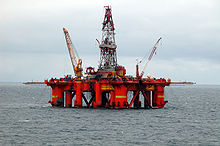 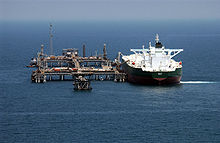 НЕФТЯНАЯ 
ПЛАТФОРМА
ЗАГРУЗКА НЕФТИ В ТАНКЕР
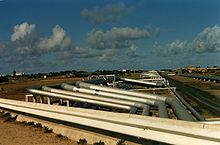 НЕФТЯНОЙ ТРУБОПРОВОД
БЕНЗИН- 
ПРОДУКТ ПЕРЕРАБОТКИ НЕФТИ.
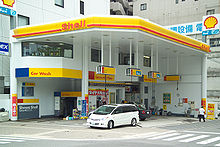 ГАЗ
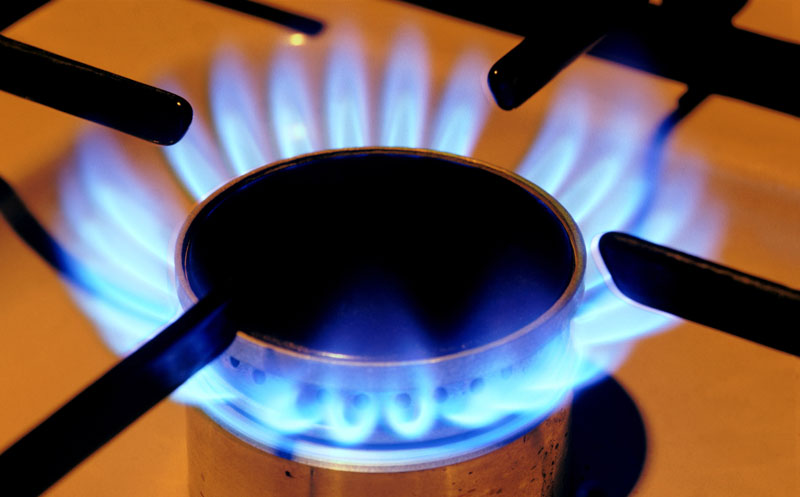 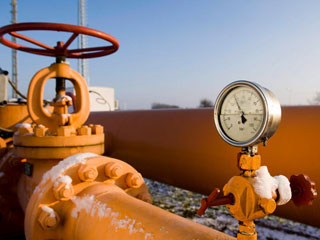 СВОЙСТВО ГАЗА ГОРЕТЬ БЕЗ ДЫМА И ДАВАТЬ ТЕПЛО ДЕЛАЕТ ЕГО ЭФФЕКТИВНЫМ ПРИРОДНЫМ МАТЕРИАЛОМ.
ГАЗОПРОВОД